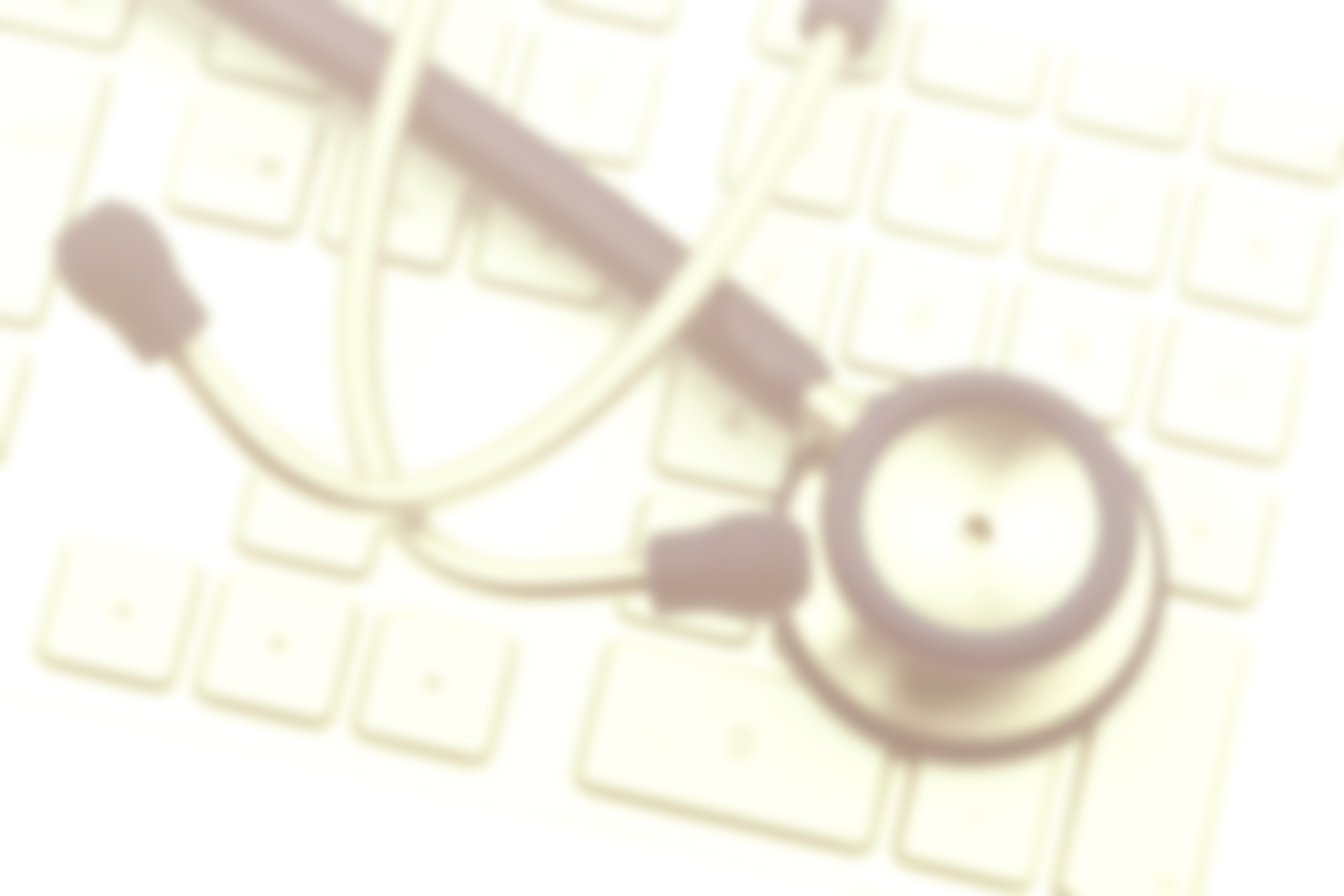 Федеральное государственное бюджетное образовательное учреждение высшего образования «Красноярский государственный медицинский университет им. проф. В. Ф. Войно-Ясенецкого» Министерства Здравоохранения Российской Федерации

Кафедра лучевой диагностики ИПО

«Рентгеноанатомия сердца. Методы рентгенологического исследования сердца и крупных сосудов»

Выполнил:
Астанин Павел Андреевич, студент 501 группы специальности «Медицинская кибернетика»

Красноярск – 2020
Содержание
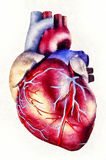 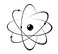 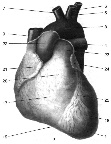 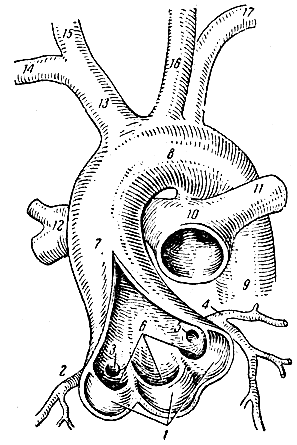 Нормальная анатомия сердца
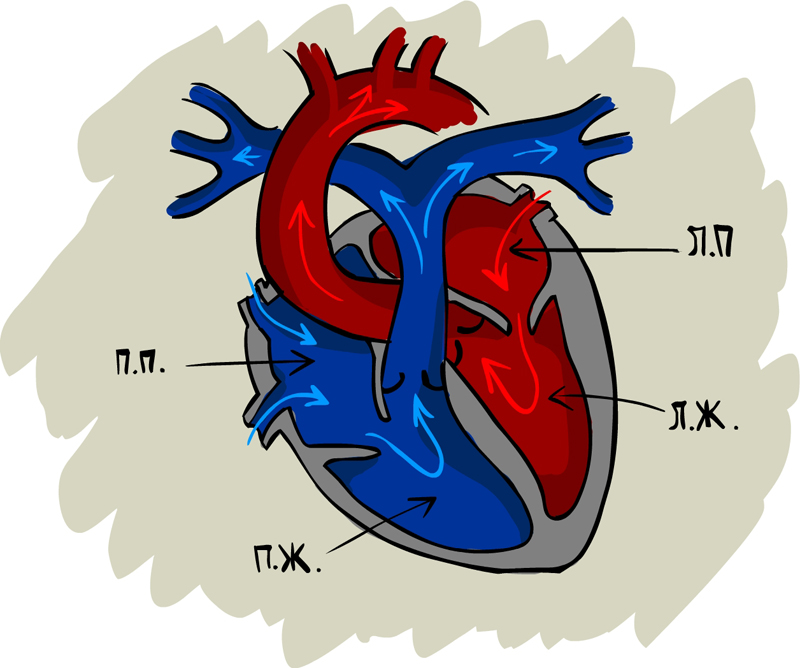 Круги кровообращения
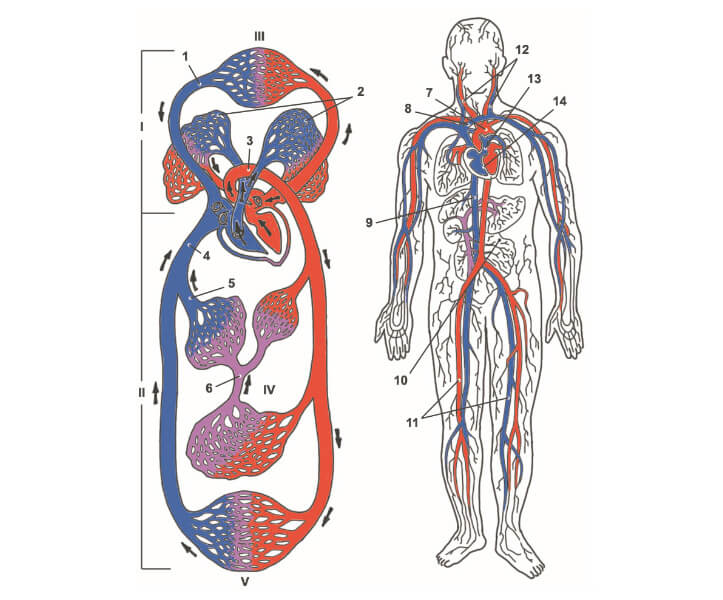 Рентгенологические методы исследования сердца
Радионуклидный метод исследования
Рентгенография и флюорография
Рентгеноскопия
Позволяет осуществлять контроль над проведением инструментария при выполнении инвазивных рентгенологических процедур, например, катетеризации сердца и сосудов (в качестве профилактической процедуры применение запрещено).
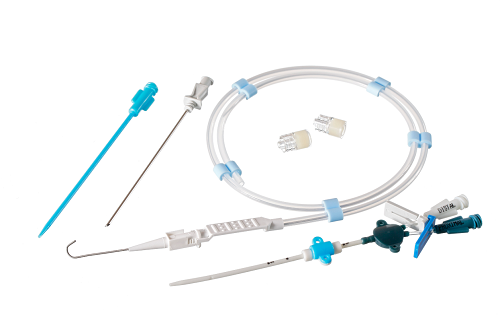 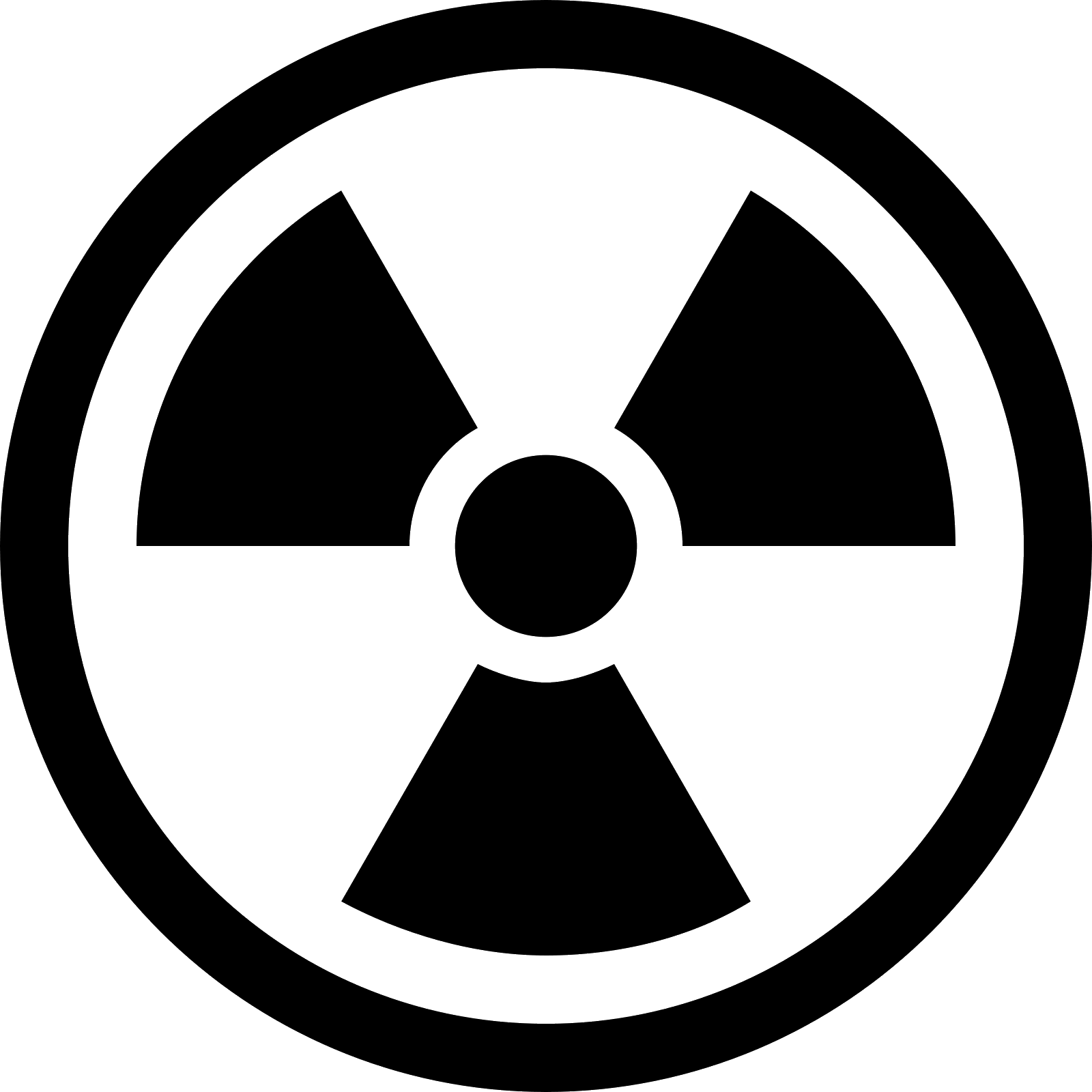 Рентгеноанатомиясердца
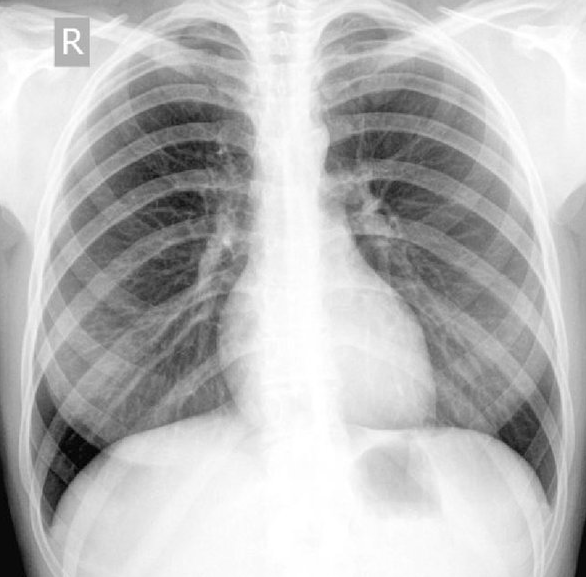 Дуги слева:
Правое предсердие;
Аорта;

Дуги справа:
Аорта;
Легочная артерия;
Ушко левого предсердия;
Левый желудочек;
Критерии нормальной формы сердца
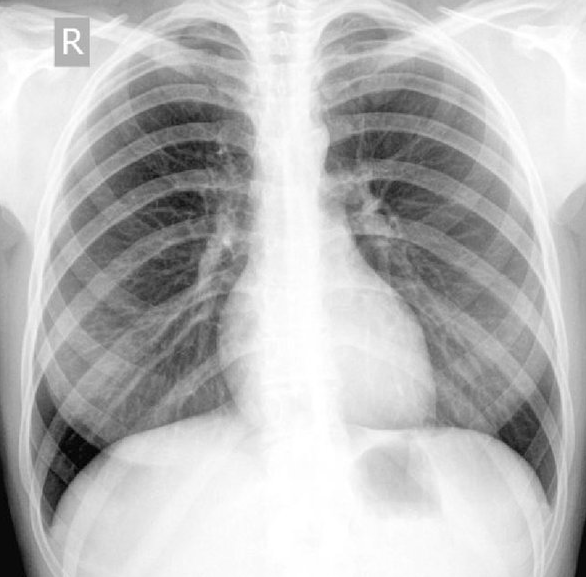 На уровне кардио-диафрагмальных углов сердечная тень занимает не более 1/3 поперечника грудной клетки;
Вторая и третья дуги слева не более 2 см длиной;
Талия сердца хорошо выражена;
Контур дуги левого желудочка не доходит до левой среднеключичной линии на 1 см;
Правый атрио-вазальный угол расположен на ½ общей высоты сердечно-сосудистой тени;
Контур дуги правого предсердия расположен не более чем 1,5 см от правого контура позвоночника;
Патологические варианты конфигурации сердца
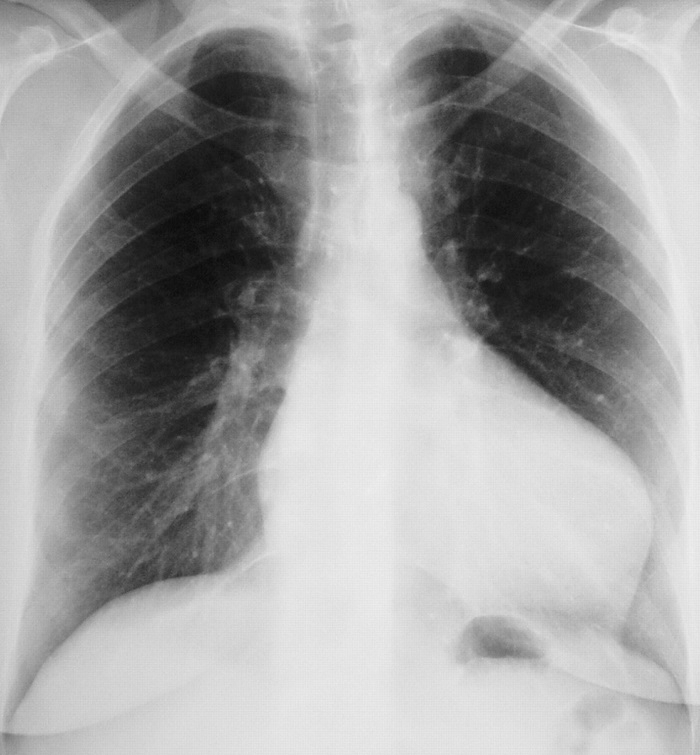 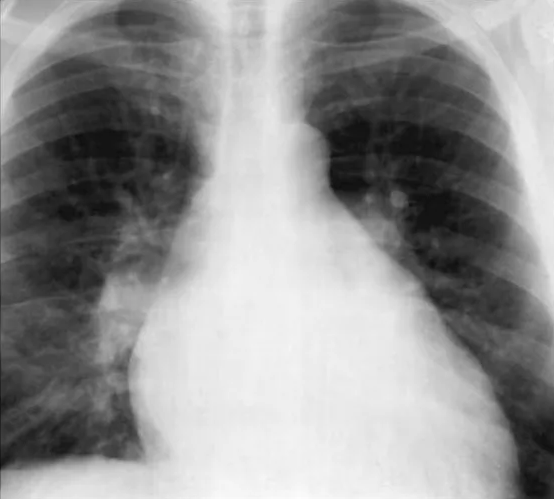 Рентгенологические методы исследования крупных сосудов
Контрастная ангиография
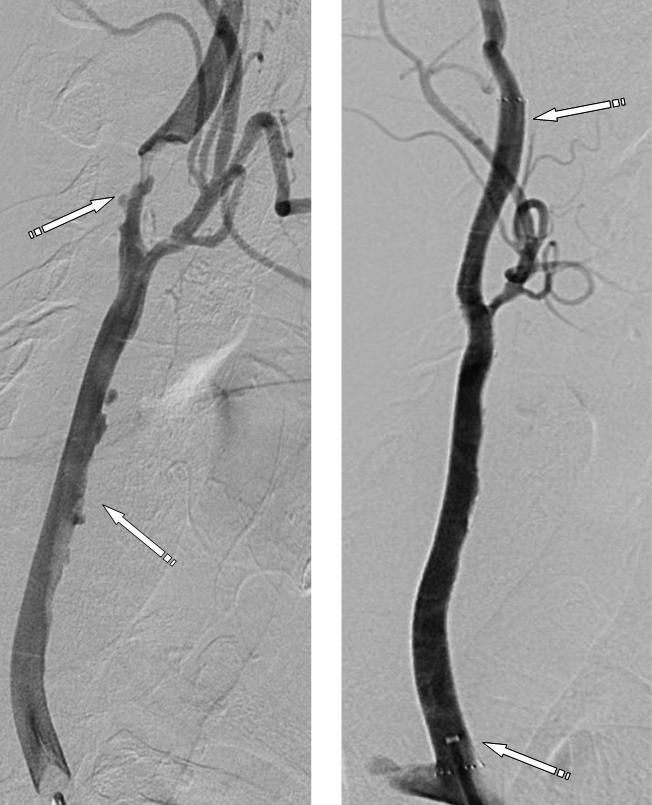 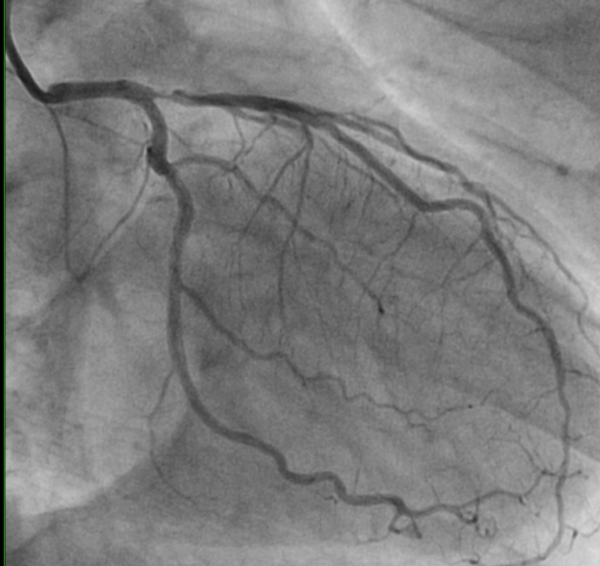 Контрастные вещества
Препараты сульфара бария
Йодсодержащие растворы органических соединений
Иодированные масла
Углекислый газ
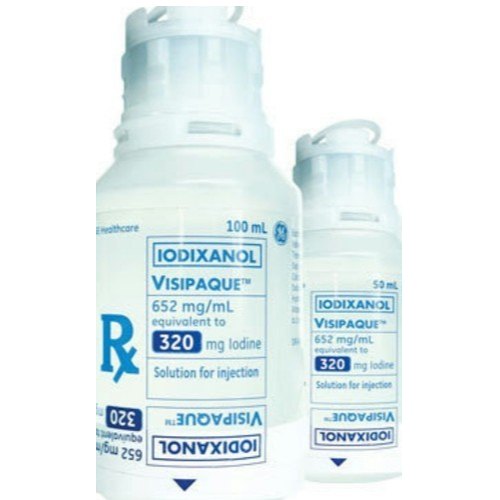 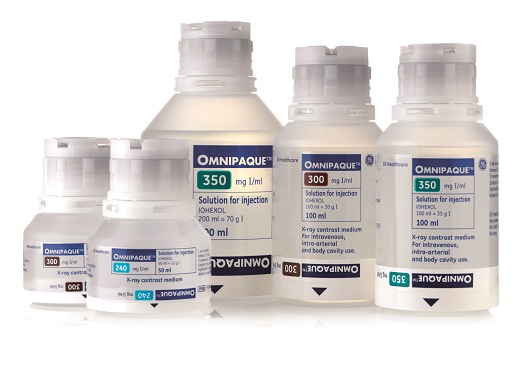 Недостатки
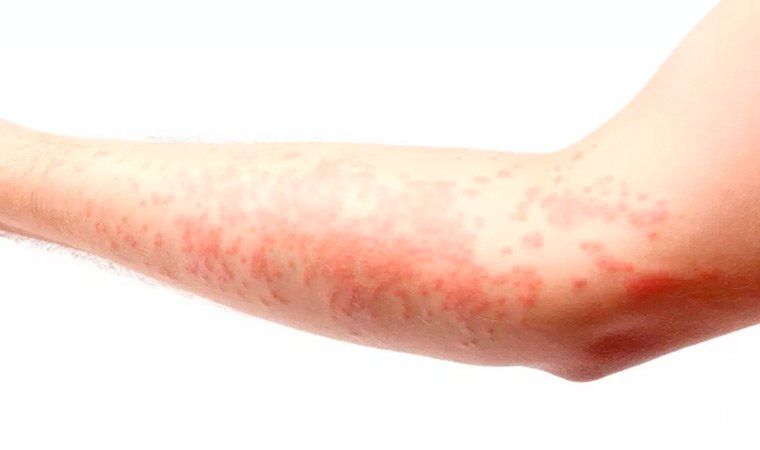 Высокая иммуногенность
Противопоказаны при сердечной недостаточности в стадию декомпенсации
Компьютерная томография
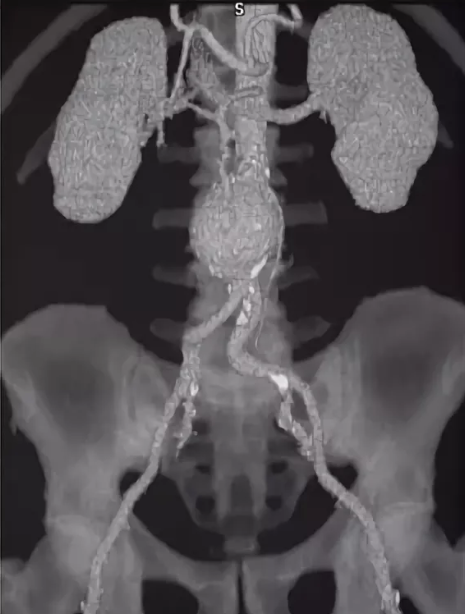 Спасибо за внимание!
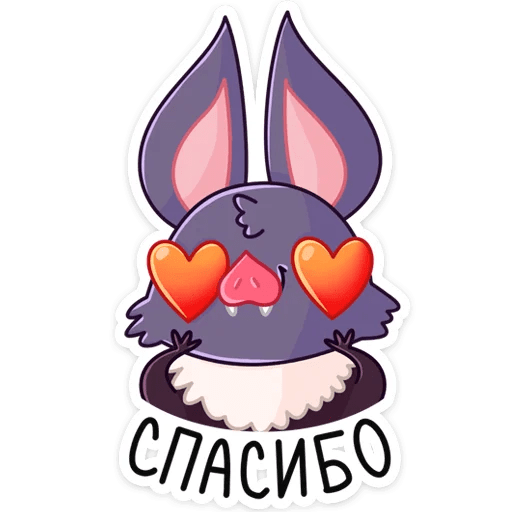 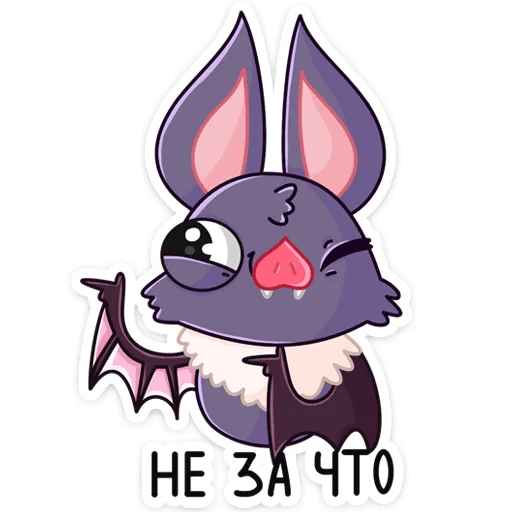 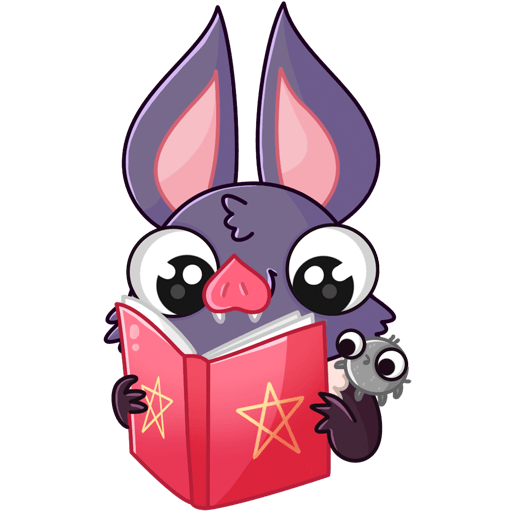